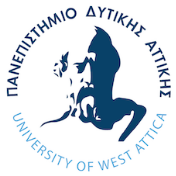 ΠΑΝΕΠΙΣΤΗΜΙΟ ΔΥΤΙΚΗΣ ΑΤΤΙΚΗΣ

ΤΜΗΜΑ ΝΑΥΠΗΓΩΝ ΜΗΧΑΝΙΚΩΝ
ΘΕΡΜΟΔΥΝΑΜΙΚΗ

2ο ΘΕΡΜΟΔΥΝΑΜΙΚΟ ΑΞΙΩΜΑ
Γεώργιος Κ. Χατζηκωνσταντής Επίκουρος Καθηγητής 
Διπλ. Ναυπηγός Μηχανολόγος Μηχανικός 
M.Sc. ‘’Διασφάλιση Ποιότητας’’
Τμήμα Ναυπηγικών Μηχανικών 
Πανεπιστημίου Δυτικής Αττικής (ΠΑ.Δ.Α.)
ΘΕΡΜΟΔΥΝΑΜΙΚΗ                         ΚΑΘΗΓΗΤΗΣ ΓΕΩΡΓΙΟΣ Κ. ΧΑΤΖΗΚΩΝΣΤΑΝΤΗΣ  2020
1
ΓΕΝΙΚΑ
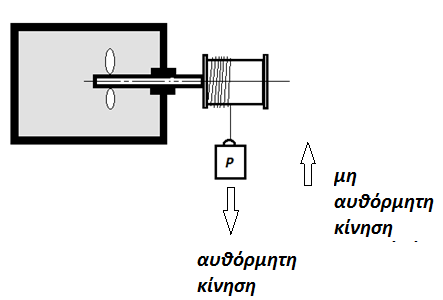 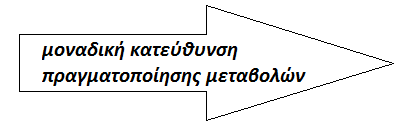 Οι μεταβολές πραγματοποιούνται αυθόρμητα πάντα προς μια κατεύθυνση και ποτέ αντίθετα
ΘΕΡΜΟΔΥΝΑΜΙΚΗ                         ΚΑΘΗΓΗΤΗΣ ΓΕΩΡΓΙΟΣ Κ. ΧΑΤΖΗΚΩΝΣΤΑΝΤΗΣ  2020
2
Υποβάθμιση της ενέργειας
εντροπία
2ο ΘΕΡΜΟΔΥΝΑΜΙΚΟ ΑΞΙΩΜΑ
Περιορισμοί στη μεταφορά θερμότητας / έργου
Μια μεταβολή μπορεί να πραγματοποιηθεί, μόνο εάν ικανοποιούνται ταυτόχρονα το 1ο Θ.Α. και το 2ο Θ.Α.
ΘΕΡΜΙΚΗ ΠΗΓΗ
ΘΕΡΜΟΔΥΝΑΜΙΚΗ                         ΚΑΘΗΓΗΤΗΣ ΓΕΩΡΓΙΟΣ Κ. ΧΑΤΖΗΚΩΝΣΤΑΝΤΗΣ  2020
3
2ο ΘΕΡΜΟΔΥΝΑΜΙΚΟ ΑΞΙΩΜΑ
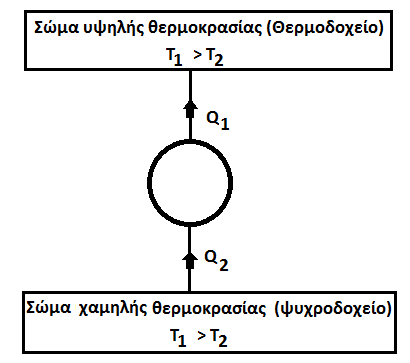 Διατύπωση Clausius
Δεν είναι δυνατό να κατασκευαστεί μια μηχανή 
η οποία σε κυκλική διαδικασία να έχει ως μοναδικό αποτέλεσμα τη μεταφορά ποσού θερμότητας από 
σώμα χαμηλής θερμοκρασίας , ως ισόποση 
θερμότητα σε σώμα υψηλότερης θερμοκρασίας , δηλαδή χωρίς εξωτερικό  έργο
Αδύνατη πραγματοποίηση
ΘΕΡΜΟΔΥΝΑΜΙΚΗ                         ΚΑΘΗΓΗΤΗΣ ΓΕΩΡΓΙΟΣ Κ. ΧΑΤΖΗΚΩΝΣΤΑΝΤΗΣ  2020
4
Διατύπωση Kelvin - Plank
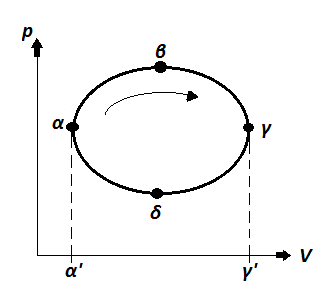 1ο ΘΕΡΜΟΔΥΝΑΜΙΚΟ ΑΞΙΩΜΑ
ΘΕΡΜΟΔΥΝΑΜΙΚΗ                         ΚΑΘΗΓΗΤΗΣ ΓΕΩΡΓΙΟΣ Κ. ΧΑΤΖΗΚΩΝΣΤΑΝΤΗΣ  2020
5
Ψυκτικός κύκλος
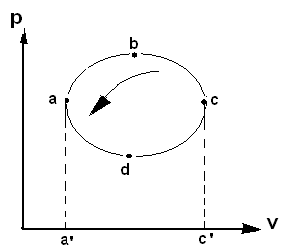 6
Διατύπωση Kelvin - Plank
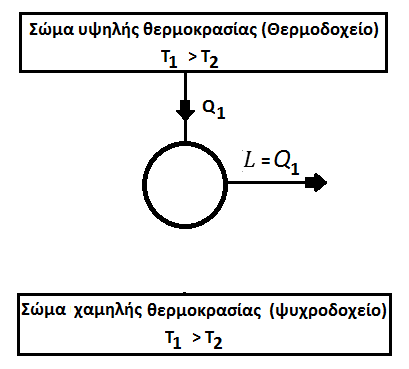 Είναι αδύνατο να κατασκευαστεί θερμική μηχανή 
που σε πλήρη κυκλική διαδικασία να έχει ως 
μοναδικό αποτέλεσμα την παραλαβή θερμότητας 
από μια μόνο πηγή υψηλής θερμοκρασίας και να 
παράγει ισόποσο έργο 
χωρίς την  αποβολή θερμότητας  σε πηγή χαμηλής θερμοκρασίας.
Αδύνατη πραγματοποίηση
7
Ισοδυναμία
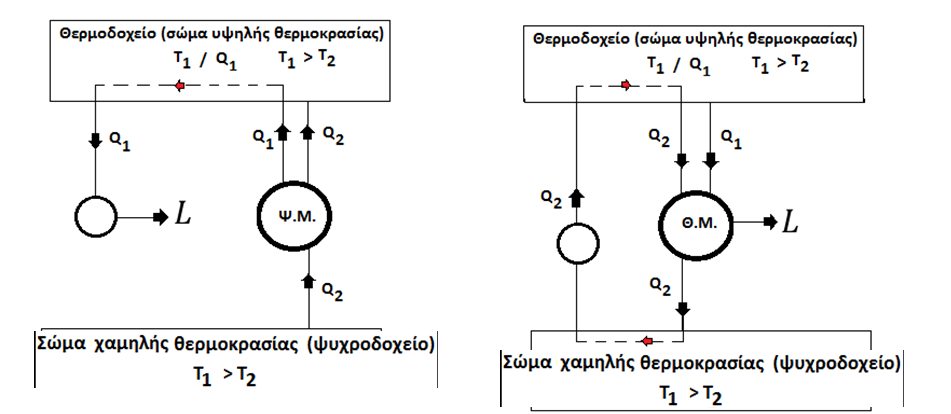 (α)
(β)
8
Βαθμός απόδοσης
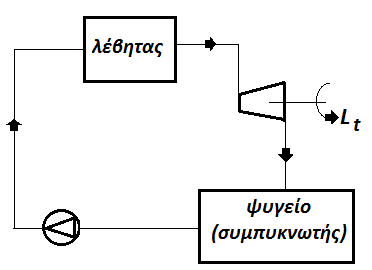 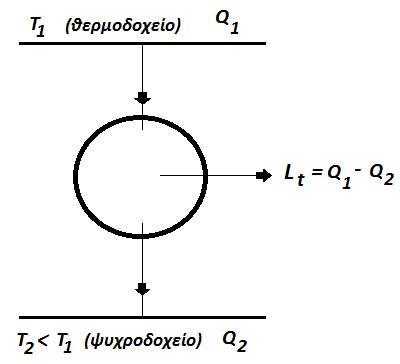 ΘΕΡΜΟΔΥΝΑΜΙΚΗ                         ΚΑΘΗΓΗΤΗΣ ΓΕΩΡΓΙΟΣ Κ. ΧΑΤΖΗΚΩΝΣΤΑΝΤΗΣ  2020
9
Βαθμός απόδοσης
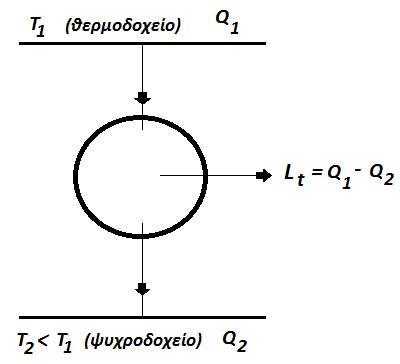 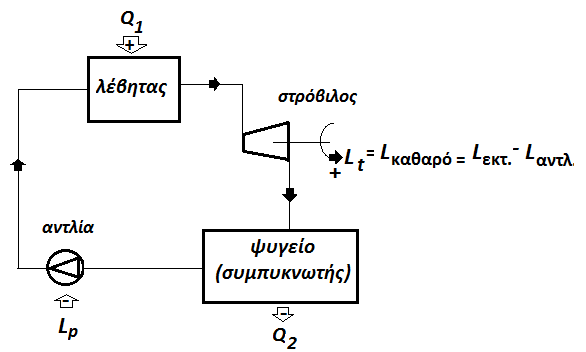 ΘΕΡΜΟΔΥΝΑΜΙΚΗ                         ΚΑΘΗΓΗΤΗΣ ΓΕΩΡΓΙΟΣ Κ. ΧΑΤΖΗΚΩΝΣΤΑΝΤΗΣ  2020
10
ΑΠΛΟΣ ΚΥΚΛΟΣ
Τα χαρακτηριστικά ενός απλού κύκλου είναι :

α. Υπάρχει μια μεταβολή ή σειρά μεταβολών, κατά τη διάρκεια των οποίων   
    προσδίδεται θερμότητα στο δοχείο υψηλής θερμοκρασίας T1 (θερμοδοχείο)
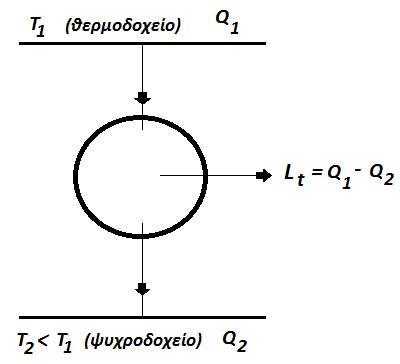 β. Υπάρχει μια μεταβολή ή σειρά μεταβολών, κατά τη διάρκεια των οποίων  
    αποδίδεται θερμότητα σε ένα δοχείο χαμηλώτερης θερμοκρασίας Τ2 (ψυχροδοχείο)
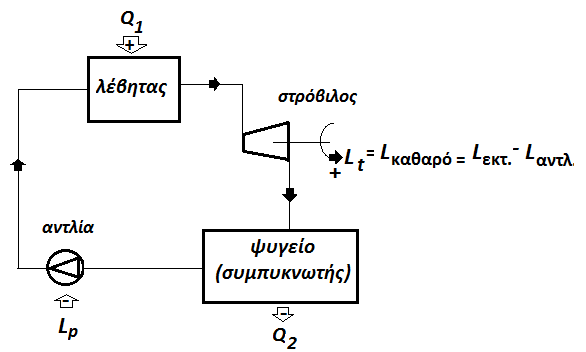 ΠΑΡΑΔΕΙΓΜΑΤΑ
Αέρας

θάλασσα
11
ΑΝΤΙΣΤΡΕΨΙΜΕΣ ΜΕΤΑΒΟΛΕΣ
Μια μεταβολή θεωρείται αντιστρέψιμη όταν :
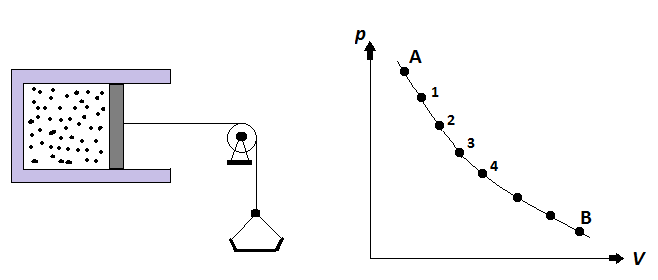 -     αργή εκτέλεση της μεταβολής
απειροστές  διαφορές θερμοκρασίας μεταξύ  
      συστήματος και περιβάλλοντος
σε κάθε ενδιάμεση κατάσταση το σύστημα   
      ευρίσκεται σε κατάσταση ισορροπίας
κατά τη διάρκεια της μεταβολής δεν παρουσιάζονται κάθε είδους απώλεις (τριβές , στροβιλισμοί , παραμορφώσεις κ.λ.π.)
Μια αντιστρέψιμη  ( reversibile ) μεταβολή έχει τα εξής χαρακτηριστικά :
αντίστροφη εκτέλεση της μεταβολής, έτσι ώστε το σύστημα να επανέλθει στην αρχική του κατάσταση και ενεργειακά να μην παρατηρείται καμία αλλαγή στο περιβάλλον.

ποιοτική και ποσοτική επαναφορά από την τελική στην αρχική κατάσταση της ενέργειας, η οποία μετατράπηκε.κατά τη διάρκεια της μεταβολής
12